Family Therapy: Concepts and Methods
Twelfth Edition
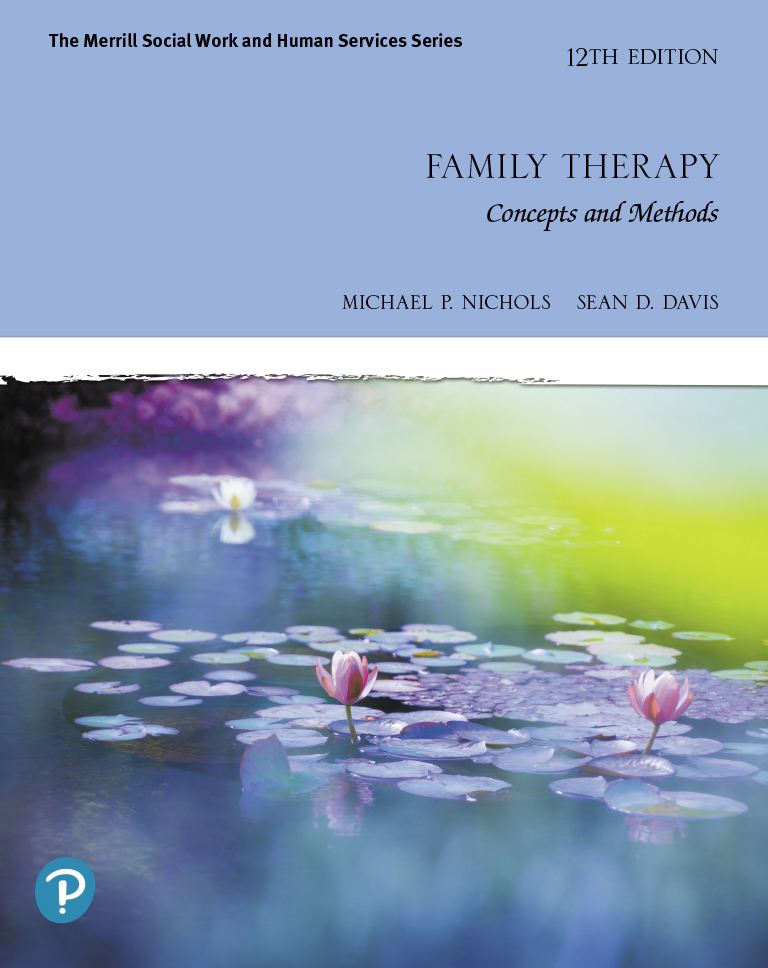 Chapter 1
The Evolution of Family Therapy
Copyright © 2021, 2017, 2013 Pearson Education, Inc. All Rights Reserved
[Speaker Notes: If this PowerPoint presentation contains mathematical equations, you may need to check that your computer has the following installed:
1) MathType Plugin
2) Math Player (free versions available)
3) NVDA Reader (free versions available)]
Learning Outcomes
1.1 Describe the circumstances that led to the birth of family therapy.
1.2 List the founders of family therapy and where they practiced.
1.3 List the first family therapy theories and when they were popular.
1.4 Describe early family therapy theoretical concepts.
1.5 Describe the transition from early to contemporary family therapy theories.
The Early Years: Shift in Perspective (1 of 2)
The evolution of family therapy is really about
1) personalities and 2) ideas
Treating patients with schizophrenia in hospitals
Noticed that when one family member got better, someone else would get worse
The Early Years: Shift in Perspective (2 of 2)
Hypothesized that the family needed a symptomatic family member
Case study of the depressed woman and her husband
His stability was predicated on having a sick wife
Influence of Group Therapy (1 of 2)
Group therapy: a complex blend of individual personalities
Group concepts borrowed for family therapy:
Kurt Lewin theorized that groups are psychologically coherent wholes
Not collections of individuals
Influence of Group Therapy (2 of 2)
Lewin’s ideas about “unfreezing” (shaking up a group’s beliefs) foreshadowed:
Family therapists’ concerns with disrupting family homeostasis
Focus on “process” (how people talk), rather than “content” (what they talk about)
Role theory
Child Guidance Movement (1 of 3)
Real source of children’s problems were not from themselves,
But from tensions in the family that created symptoms
Child Guidance Movement (2 of 3)
Frieda Fromm-Reichmann (1948) – schizophrenogenic mother
Domineering, aggressive, insecure woman;
Married to a passive, inadequate, indifferent man
Provided pathological parenting that produced schizophrenia
Child Guidance Movement (3 of 3)
Eventually emphasis in child guidance shifted to viewing parents solely as:
The problem, to viewing the interaction that was the problem – Bowlby, Ackerman
Influence of Social Work
Social workers among the leaders of family therapy
Social workers considered families as whole units and viewed the family as:
A system functioning within larger systems
Social work students were taught to interview both parents at the same time
Etiology of Schizophrenia (1 of 2)
Gregory Bateson
One of the first family researchers; developed communications theory
Homeostasis
Feedback which regulates the behavior of the family and preserves the family equilibrium
Etiology of Schizophrenia (2 of 2)
Double-bind
Craziness stemmed from an extension of the family environment
Receiving two related but contradictory messages
Difficult to detect and comment on the inconsistency
Lidz, Wynne, and role theorists
Marriage Counseling
Began as informal procedure
Currently practiced outside of traditional mental health settings
Ministers, family doctors, lawyers
Couples therapy was absorbed into the theory and practice of family therapy
Empirically supported and expanding field
Pioneers of Family Therapy (1 of 6)
John Bell
Family group therapy
Palo Alto group
Communications Theory
Gregory Bateson – cybernetics
Don Jackson – family homeostasis
Jay Haley – strategic family therapy
Pioneers of Family Therapy (2 of 6)
Murray Bowen
Believed people who are helped resolve emotional problems by working with family
Pathological mechanisms in schizophrenic families were present in all families
Help partners achieve a reasonable level of differentiation of self in family relationships
Pioneers of Family Therapy (3 of 6)
Nathan Ackerman
Moved away from psychoanalysis
Wanted to see everyone together
Interested in family secrets, conflicts
Agent Provocateur
Pioneers of Family Therapy (4 of 6)
Carl Whitaker & Virginia Satir
Experiential Family Therapy
Believed people were alienated from their emotions
Favored spontaneity versus theory
Used co-therapy
Pioneers of Family Therapy (5 of 6)
Ivan Boszormenyi-Nagy
Ethical accountability
Relationships based on trust and loyalty
Pioneers of Family Therapy (6 of 6)
Salvador Minuchin
Structural Family Therapy
Begins with observation that family transactions
When they are repeated, develop a pattern of regularity or structure
Family structure is determined by emotional boundaries: Enmeshed; Disengaged
The Golden Age of Family Therapy
In their first decade, family therapists had all the bravado of new kids on the block
1970 to 1985 saw the flowering of the classic schools of family therapy
Structural theory
Erickson
The Milan group
The Postmodern Revolution
Challenged family therapist’s ability to define a healthy family, instead claiming that an ideal family was socially constructed, often to the advantage of some and disadvantage of others.
Focused on understanding the family’s definition of health and dismantling social constructs and power structures
Gained momentum in late 80’s through 90’s
Main approaches:
Solution-focused
Narrative
Feminist
Therapy Today versus Early Years
Early years were focused on creativity (e.g., Haley, 1962).
Focus is now on effective interventions.
Therapy is a lot more sensitive towards gender, culture, S E S, etc.
Methods used now are built on a set of common factors and evidence based.
Optional Small Group Exercises
Discuss major contributions of the leader of family therapy from the list below:
Group 1: Nathan Ackerman
Group 2: Murray Bowen
Group 3: Carl Whitaker & Virginia Satir
Group 4: Bateson, Jackson, & Haley
Group 5: Salvador Minuchin
Recommended Readings (1 of 2)
Ackerman, N. W. 1958. The Psychodynamics of Family Life. New York: Basic Books.
Bell, J. E. 1961. Family Group Therapy. Public Health Monograph No. 64. Washington, D C: U.S. Government Printing Office.
Bowen, M. 1960. A Family Concept of Schizophrenia. In The Etiology of Schizophrenia, D. D. Jackson, ed. New York: Basic Books.
Greenberg, G. S. 1977. The Family Interactional Perspective: A Study and Examination of the Work of Don D. Jackson. Family Process 16:385–412.
Haley, J. 1963. Strategies of Psychotherapy. New York: Grune & Stratton.
Recommended Readings (2 of 2)
Jackson, D. D. 1957. The Question of Family Homeostasis. The Psychiatric Quarterly Supplement 31:79–90.
Jackson, D. D. 1965. Family Rules: Marital Quid Pro Quo. Archives of General Psychiatry 12:589–94.
Lederer, W., and D. D. Jackson. 1968. Mirages of Marriage. New York: Norton.
Satir, V. 1964. Conjoint Family Therapy. Palo Alto, C A: Science and Behavior Books.
Vogel, E. F., and N. W. Bell. 1960. The Emotionally Disturbed Child as the Family Scapegoat. In The Family, N. W. Bell and E. F. Vogel, eds. Glencoe, I L: Free Press.
Watzlawick, P., J. H. Beavin, and D. D. Jackson. 1967. Pragmatics of Human Communication. New York: Norton.
Weakland, J. H. 1960. The “Double-Bind” Hypothesis of Schizophrenia and Three-Party Interaction. In The Etiology of Schizophrenia, D. D. Jackson, ed. New York: Basic Books.
Copyright
This work is protected by United States copyright laws and is provided solely for the use of instructors in teaching their courses and assessing student learning. Dissemination or sale of any part of this work (including on the World Wide Web) will destroy the integrity of the work and is not permitted. The work and materials from it should never be made available to students except by instructors using the accompanying text in their classes. All recipients of this work are expected to abide by these restrictions and to honor the intended pedagogical purposes and the needs of other instructors who rely on these materials.
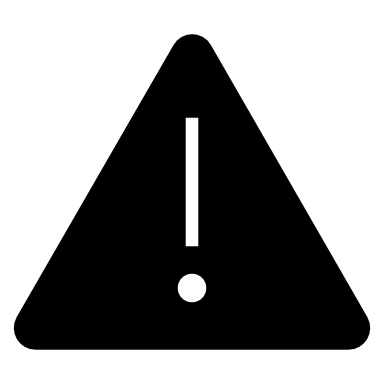